Figure 1. Summation of unitary inputs elicited by AACs in a pyramidal cell. (A–C) Firing pattern and response ...
Cereb Cortex, Volume 14, Issue 8, August 2004, Pages 823–826, https://doi.org/10.1093/cercor/bhh051
The content of this slide may be subject to copyright: please see the slide notes for details.
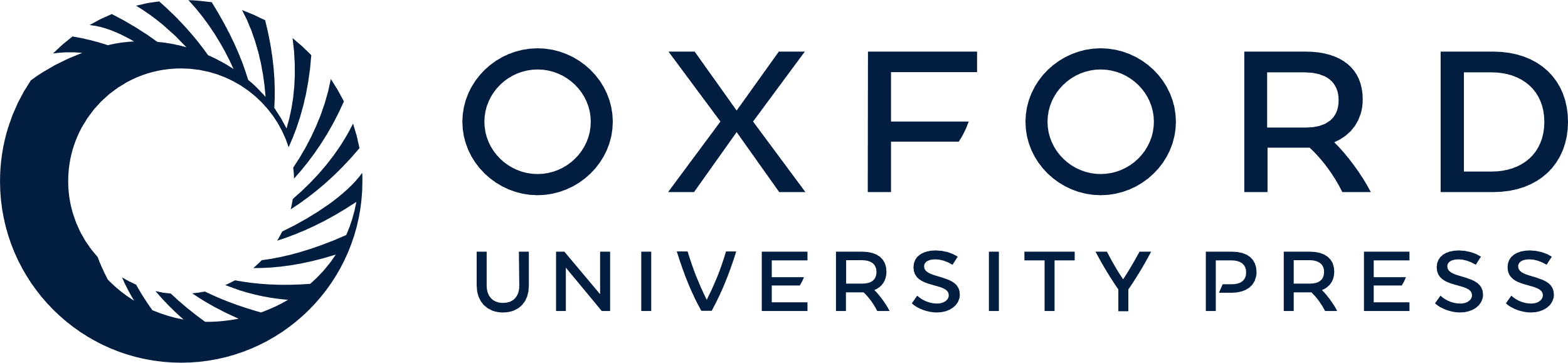 [Speaker Notes: Figure 1. Summation of unitary inputs elicited by AACs in a pyramidal cell. (A–C) Firing pattern and response to a hyperpolarizing current injection (–100 pA) of the presynaptic AACs (A, B) and the postsynaptic pyramidal cell (C). (D) Voltage clamp recordings of summation. Repeated and cyclic activation of the presynaptic cells (top: 1, first AAC alone; 2, second AAC alone; ‘1 and 2’, both cells together) resulted in unitary IPSCs (middle: black, 1; black, 2) and compound responses (middle: black, ‘1 and 2’) in the postsynaptic pyramid held at –50 mV membrane potential. The calculated algebraic sum of IPSC 1 alone and IPSC 2 alone (gray 1 + 2) follows the experimental compound response. The time course of linearity is shown on the bottom panel. (E) Amplitude of recorded IPSCs during recording. (F) Repeating the experiment shown in D, while holding the postsynaptic cell in current clamp at –50 mV, resulted in sublinear summation of IPSPs. The decay of the time course of linearity is slower than that of IPSPs. (G) Stability of recorded IPSPs during the experiment.


Unless provided in the caption above, the following copyright applies to the content of this slide:]